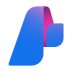 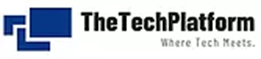 Azure AI Course
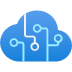 Roadmap 1
1. AI Python for Beginners
2. Prompt Engineering
3. Responsible AI
4. Create own your private data
Learn Python with AI support. Develop skills in coding, testing, debugging, applications.
Basics and advanced aspects of prompt engineering.
The principles of Responsible AI and their role in AI development
leverage your own data for AI development in Azure AI Studio using RAG
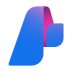 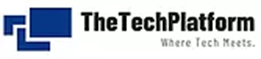 Azure AI Course
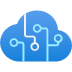 Roadmap 2
5. Build Speech-to-Text App
8 . Securing AI Services
6. Prompt Flow – Basics
7. Prompt Flow – Advanced
AI Studio Prompt Flow as no code solution
Build a Custom Azure Prompt Flow
Essential Strategies for Securing Azure AI Service.
Overview of Azure Open's Speech-to-Text Models